Trinity Lutheran ChurchNorman, Oklahoma – www.tlcnorman.orgThe Epistle of JamesTheme:
 “The Testing of Your Faith” Date: 5-14-23Lesson: 14  - Chapter 2:2-9
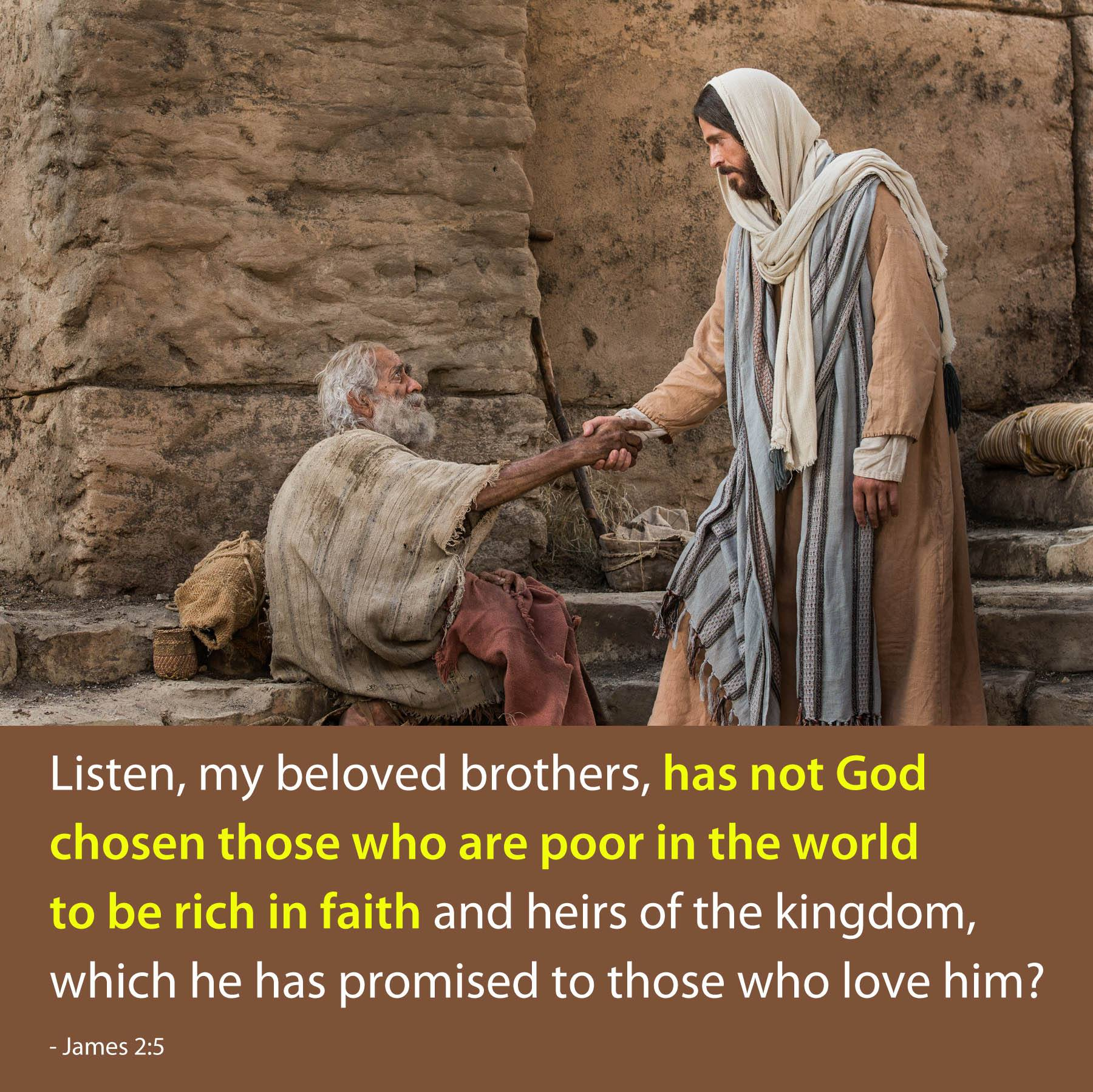 TEXT AND STUDY NOTES
(2) For if a man wearing a gold ring and fine clothing comes into your assembly, 
and a poor man in shabby clothing also comes in, 
(3) and if you pay attention to the one who wears the fine clothing and say, "You sit here in a good place," while you say to the poor man, "You stand over there," or, "Sit down at my feet,"
(4) have you not then made distinctions among yourselves and 
become judges with evil thoughts?
(5) Listen, my beloved brothers, has not God chosen those who are poor in the world to be rich in faith and heirs of the kingdom, which he has promised to those who love him? 
 
(Ex 20:16;  Job 34:19;   Prov 18:23;  24:23;   
Mt 5:3;  25:34,46;   Lk 6:20;  12:21,32;   Jn 3:3-5;  7:24;  
 Ac 7:12; 10:34;   1 Cor 1:26-31;  2:8;  2 Cor 8:9;   Rev 2:9)
(6) But you have dishonored the poor man. 
Are not the rich the ones who oppress you, and the ones who drag you into court? 
(7) Are they not the ones who blaspheme the honorable name by which you were called?
 
(Is 63:19;  65:1;   Am 9:12;  11:22;  Ac 8:3;  15:17;  16:19-24; 17:6;  18:12;  1 Cor 6:1-8)
(8) If you really fulfill the royal law according to the Scripture,
 “You shall love your neighbor as yourself,” you are doing well. 
(9) But if you show partiality, you are committing sin and 
are convicted by the law as transgressors.
 
(Lev 19:15-18;   Dt 1:17; 16:19;   
 Mt 5:43; 22:36-40;  Mk 12:31;   Lk 10:25-37;  Rom 13:8-10)
LIFE APPLICATION
“The royal law according to the Scripture,
 “You shall love your neighbor as yourself.”

How does this work out
 in everyday life?
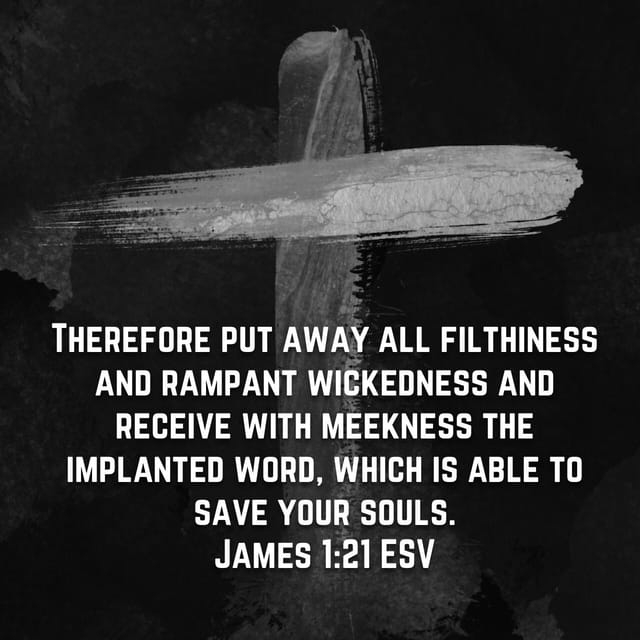 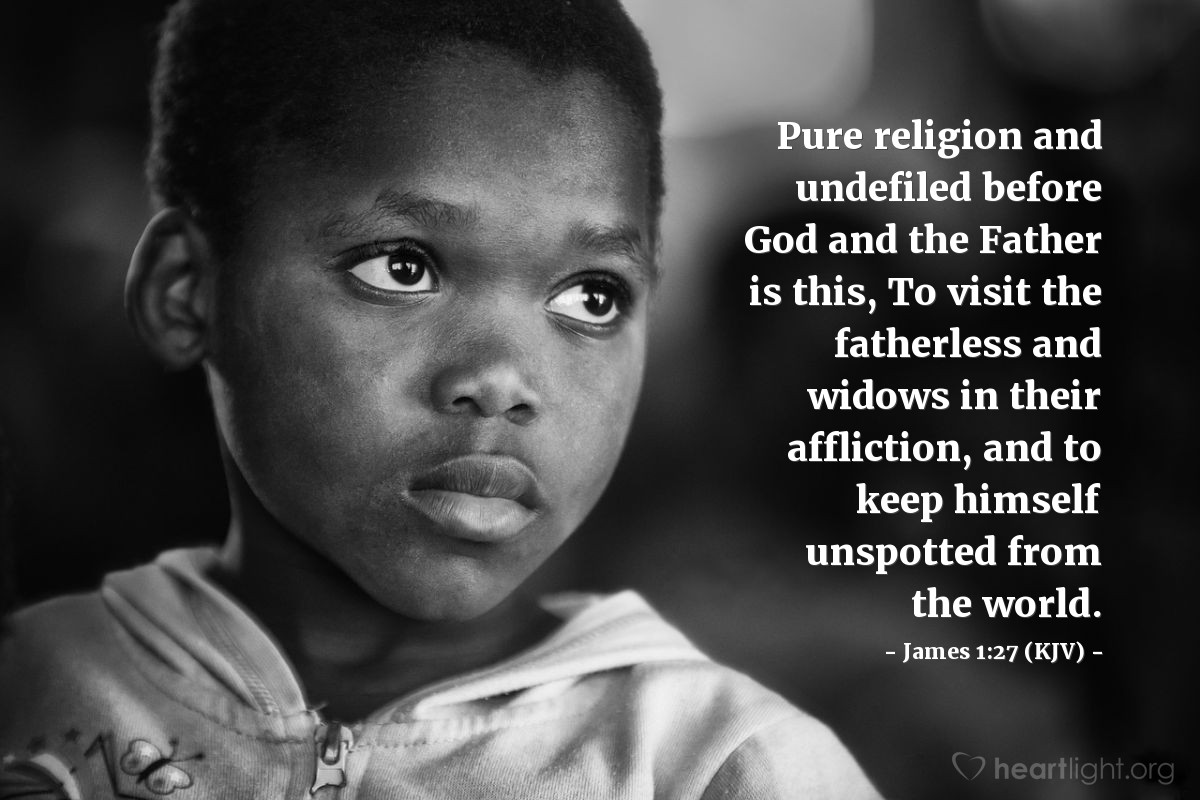